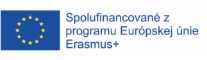 KA122 - Mobilita učiacich sa a zamestnancov v OVPProjekt:  Odbornosť a zručnosťPrijímateľ projektu: Stredná odborná škola                                                dopravná Rosinská 3126/2 	                              010 08 ŽilinaMiesto pobytu:         AUTO EŠPANDR autoservis                                 Praha 10, Daliborova834/20,                                 102 00 Praha 15, Česká republikaDátum pobytu:         01.05 – 12.05-2023
Účastník: Matej Mešina

Za obsah zodpovedá autor a Európska komisia ani národná agentúra nenesú zodpovednosť za použitie týchto informácií
Pondelok-01.05.2023
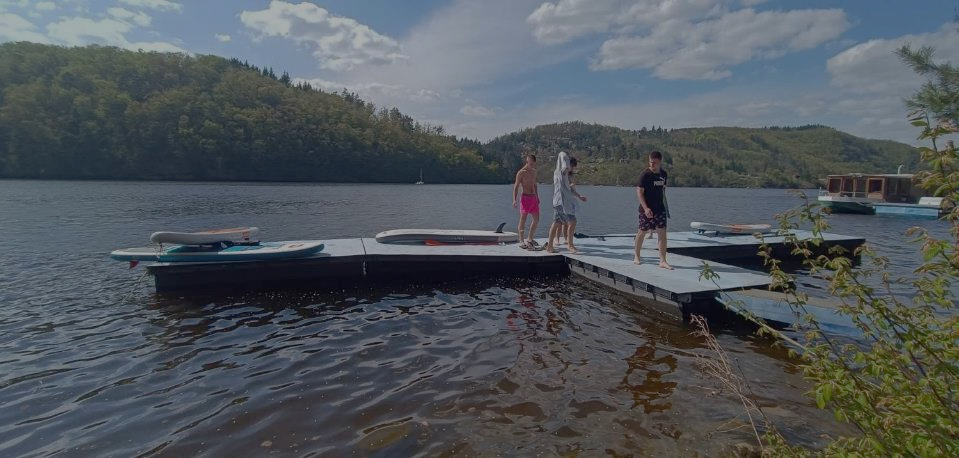 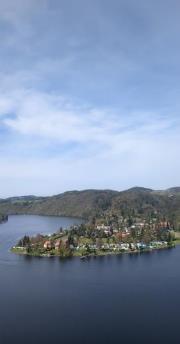 Prvý deň sme začali s prechádzkou na vyhliadku, kde sme videli okolie hotela a krásy prírody.
Po obede sme mali outdoorový program kde sme si mohli vyskúšať rôzne vodné športy
Keď sme sa všetci dobrovoľno-nedobrovoľne okúpali na nás čakala  výdatná večera a po nej sme šli ,,páliť čarodejnice´´ a mali sme možnosť opekať pri ohni. Bola to výborná možnosť nato, aby sme sa spoznali ako kolektív.
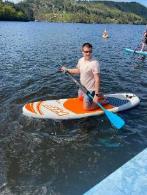 Moment dňa: Naučil som sa udržať stabilitu na paddleboarde.
Utorok-02.05.2023
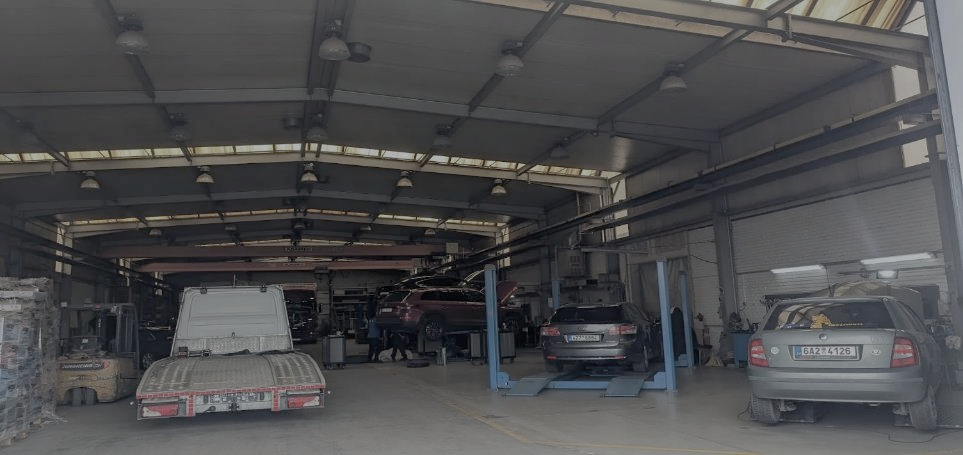 Dnešný deň začal praxou, kde na nás čakal majster Tom, ktorý nám urobil obhliadku servisu a hovoril, čo nás čaká.  Neskôr nás prekvapil neobvyklou ukážkou odvzdušňovania bŕzd na kamióne.
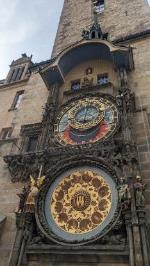 V poobedných hodinách sme dostali ďalšie prekvapenie v podobe vyhliadkovej jazdy tzv. Tourbusom, kde sme mali možnosť vidieť aj niektoré pamiatky, o ktorých sme doteraz nevedeli.
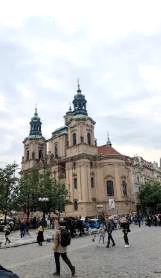 Podvečer sme opäť utužili kolektív, kde sme sa vo veľmi príjemnej atmosfére rozprávali na rôzne témy, do ktorých sa zapojili aj učitelia.
Moment dňa: Spoznal som historickú časť Prahy a jej krásy
Streda-03.05.2023
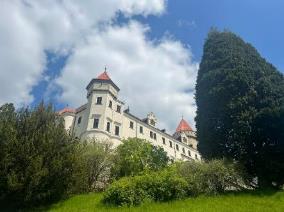 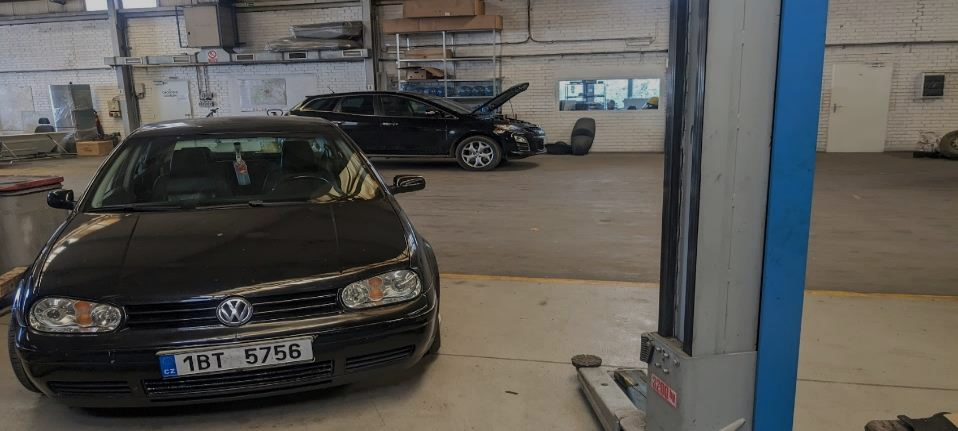 Na dnešnej praxi som sa naučil ako sa realizuje proces čistenia chladiacej sústavy vo vznetovom motore, ako sa vyvažujú kolesá na modernej vyvažovačke. V závere som sa tiež naučil ako nastaviť aretáciu dvier.
Aj dnešný deň sme mali kultúrnu vložku v podobe návštevy zámku Konopište (16. storočie) a mali sme možnosť vidieť zbierku Svätého Jiřího (2. najväčšia v Európe).
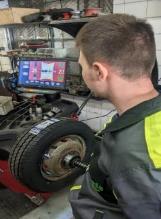 Moment dňa:  Výlet na zámok Konopište
Štvrtok-04.05.2023
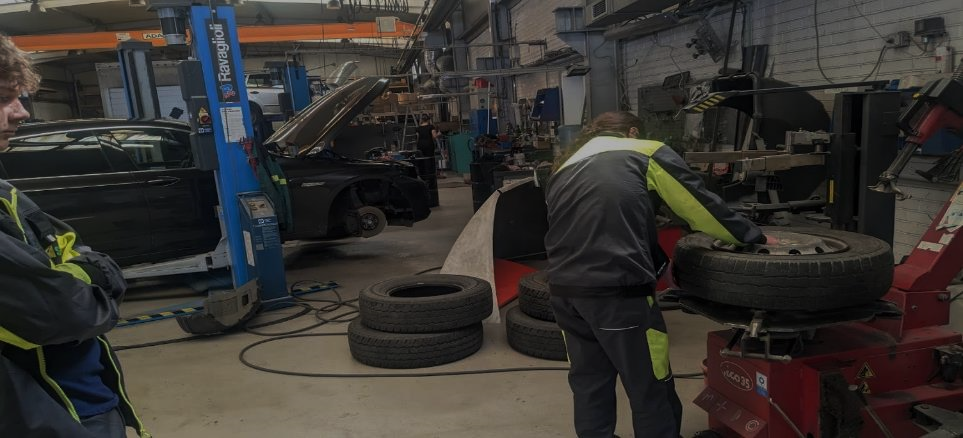 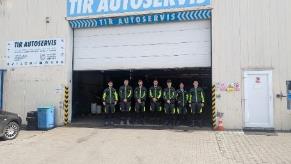 Hneď z rána sme dostali prezúvačku gúm a mali sme možnosť vyskúšať si prácu s ňou.  Potom nám ukázali ako sa pomocou modernej diagnostiky dá uľahčiť práca a ako sa resetuje servisný limit pomocou nej
Po praxi sme sa šli prejsť po okolí Prúhonického parku a po ňom sme mali výdatnú večeru a dezert.
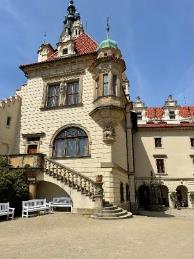 Večer sme sa šli previesť na loďke s inštruktorom, ktorý nám dovolil si vyskúšať kormidlovať loď
Moment dňa:  Výlet na Loďke po toku rieky Vltava
Piatok-05.05.2023
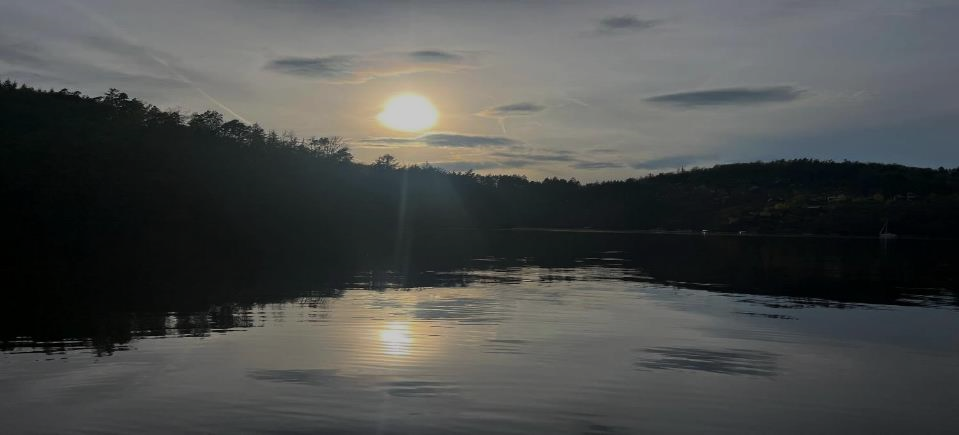 Po raňajkách sme šli na prax kde na nás čakalo prekvapenie v podobe veterána BMW na ktorom sme menili uloženia tlmičov
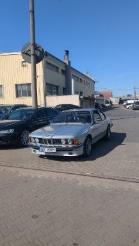 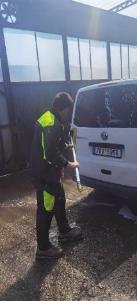 Na praxi som sa naučil meniť Brzdové obloženie a filter peľových častíc. Po ktorom sme mali možnosť umyť auto a vyskúšať si ako sa robí  profesionálny detailing
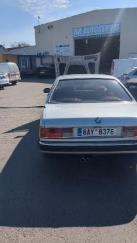 Večer sme si dali spoločnú opekačku, kde sme nachystali oheň a pripravili ,, buřty´´ a mali sme pekný večer
Moment dňa: Spievanie pri ohni
Sobota-06.05.2023
Dnes sme sa mali nahodiť do Gala pretože nás čakal kultúrny večer v Divadle Broadway v Prahe
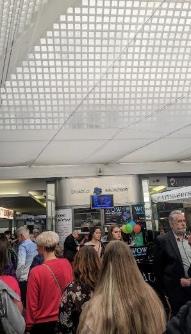 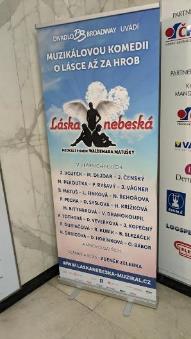 V divadle nás čakal muzikál, ktorý obsahoval pesničky od autora Waldemara Matušky
Herci predviedli velice kvalitný prednes, od herectva až po samotný spev
Muzikál bol dojemný a ukázal veľmi peknú myšlienku o tom, aby sme si viac vážili život a blízkych
Moment dňa : Návšteva divadla Broadway
Nedeľa-07.05.2023
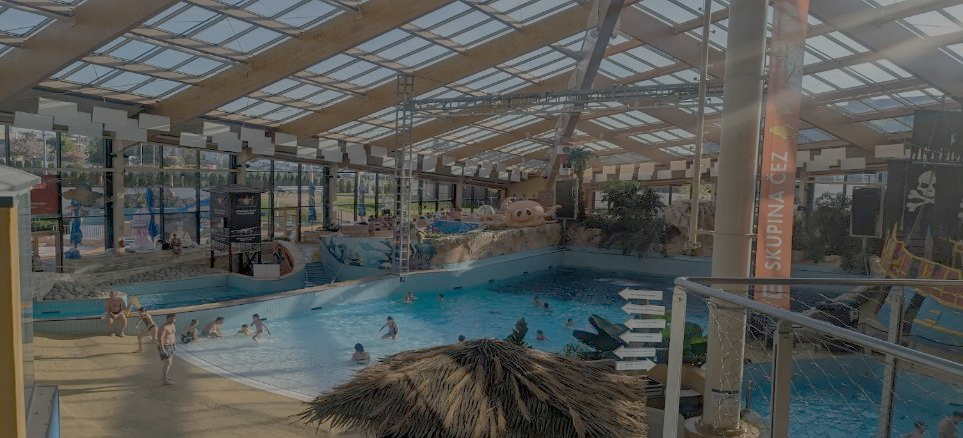 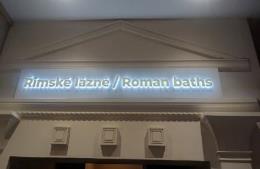 Okolo obeda sme sa vybrali na výlet do AquaPalace Praha, ktorý patrí medzi najväčšie aquaparky v Európe.
Mali sme možnosť vyskúšať si všetky vodné atrakcie a taktiež množstvo sáun.
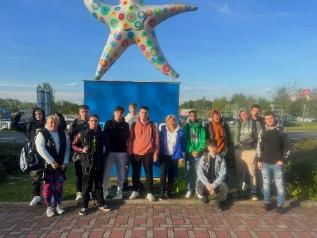 Mne sa najviac páčili sauny kvôli tichu a uvoľneniu.. Najlepšia bola ale sauna Vulkán, ktorá mala teplotu okolo 100 Stupňová
Moment dňa : Výlet do Aquaparku
Pondelok-08.05.2023
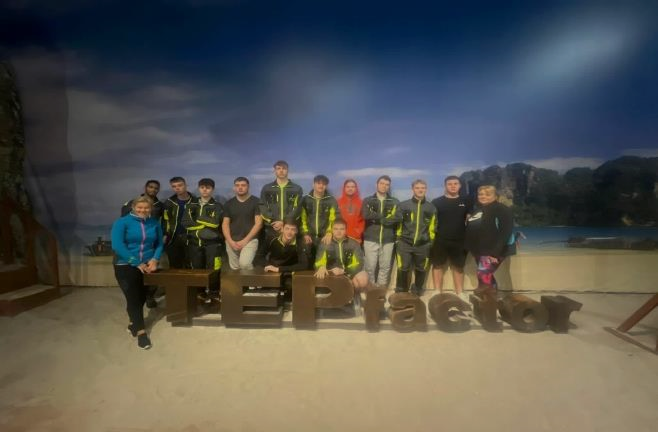 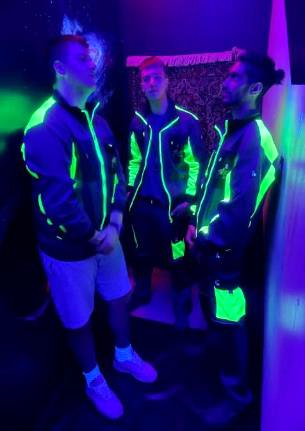 Dneskajší deň sa niesol v duchu adrenalínu. Čakala nás Program v zábavnom centre TEPfactor blízko dedinky Slapy kde sme ubytovaný
Po tom čo sme sa rozdelili do tímov nás čakal program v podobe silových disciplín a rôznych logických hádanok
V súťaži sme skončili na druhom mieste a odniesol som si nové skúseností a mnoho zážitkov. Večer sme si spravili opekačku a oddychovali po náročnom dni
Moment dňa :  Návšteva zábavného centra v Slapoch
Utorok-09.05.2023
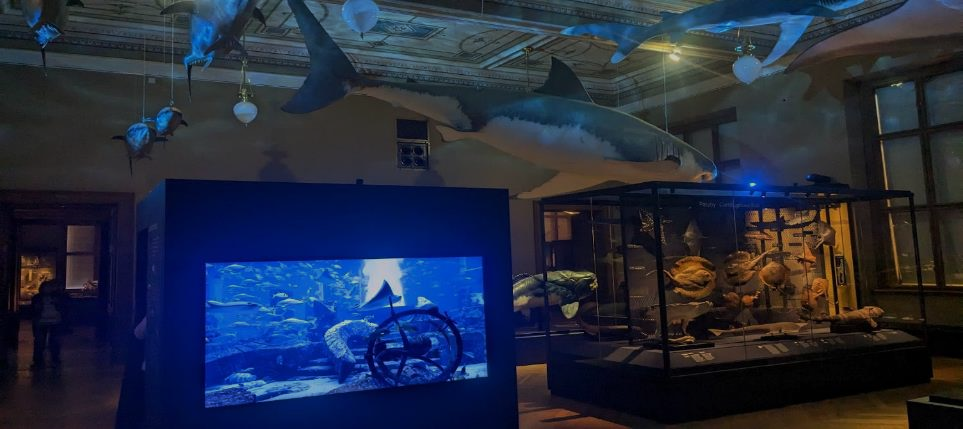 Dnes nás čakala návšteva v Strednej škole v  Prahe 15. Ukazovali nám nové priestory zrekonštruovanej školy a mali sme možnosť vidieť ako prebieha výučba u nich
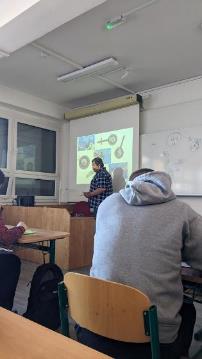 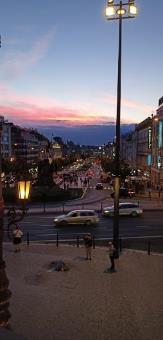 Po návšteve sme sa presunuli do centra mesta kde sme šli do Národného múzea v Prahe, v ktorom sme videli prehistorické zvieratá a rôzne mineráli a umenie
Po múzeu sme šli  na prechádzku         na Karlúv most až k Pražskému hradu kde sme mali možnosť vidieť interiér Chrámu SV. Víta
Moment dňa : Návšteva Pražského hradu
Streda-10.05.2023
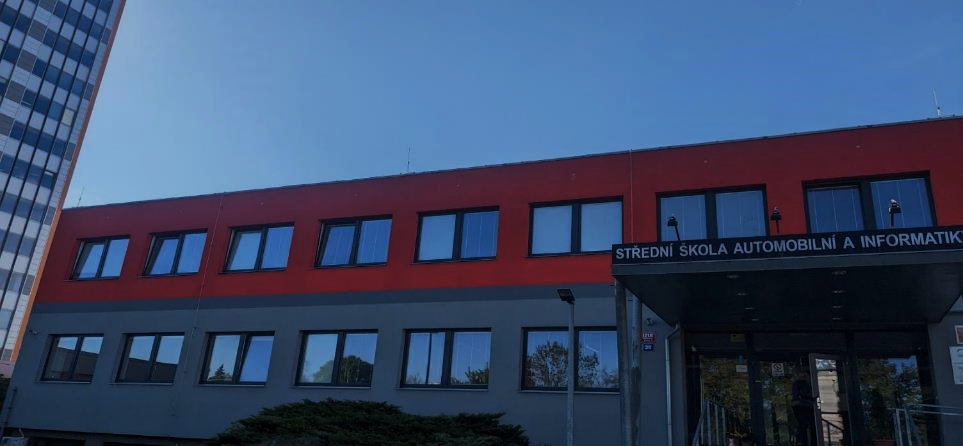 Ráno sme pokračovali v našej exkurzii po škole ale tentoraz na praxi, kde nám ukázali ich vlastnú Stanicu technickej kontroly a celé stredisko
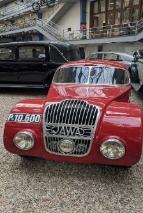 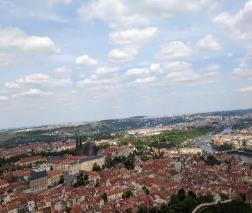 Po návšteve sme sa premiestnili do Technického múzea kde sme mali možnosť vidieť vývoj cestovného ruchu a mnoho ďalšieho
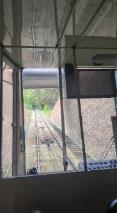 V poobedných hodinách sme sa pomocou Lanovky dostali na vyhliadku Petřin z ktorej je najkrajší výhľad na Prahu
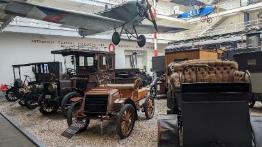 Moment dňa: Výhľad na Prahu
Štvrtok-11.05.2023
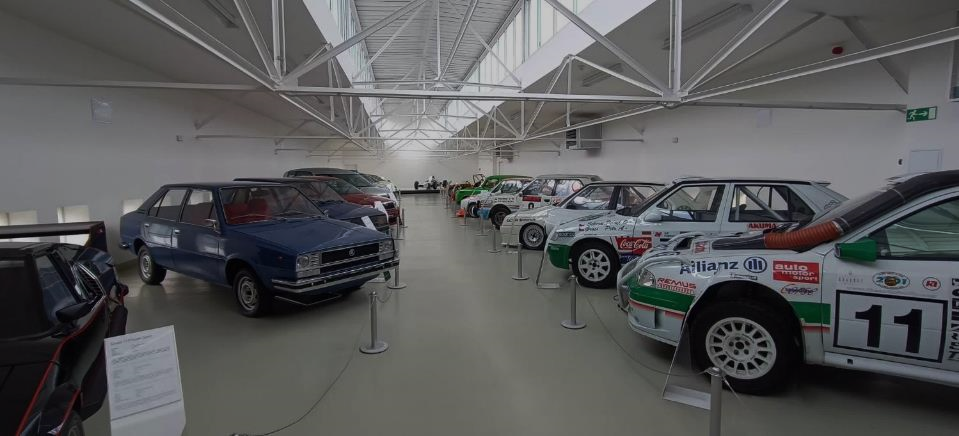 Dnes sme boli v Mladé Boleslave v múzeu škody kde sme mali prehliadku múze spojenú s archívom konceptov, ktoré sa nikdy nedostali do výroby
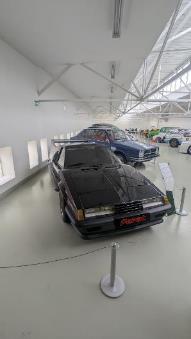 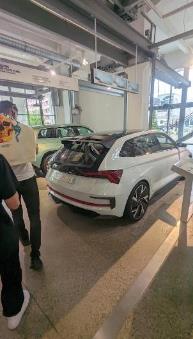 V rámci prehliadky sme mali návštevu automobilky kde sme mohli vidieť ako sa vyrábajú elektromobily
Najviac sa mi páčil prototyp novej Škody-Vision- RS, ktorý ukazuje akým smerom sa chce značka posúvať
Moment dňa:  Veterán Škoda Ferat z filmu – Upír z Feratu
Piatok-12.05.2023
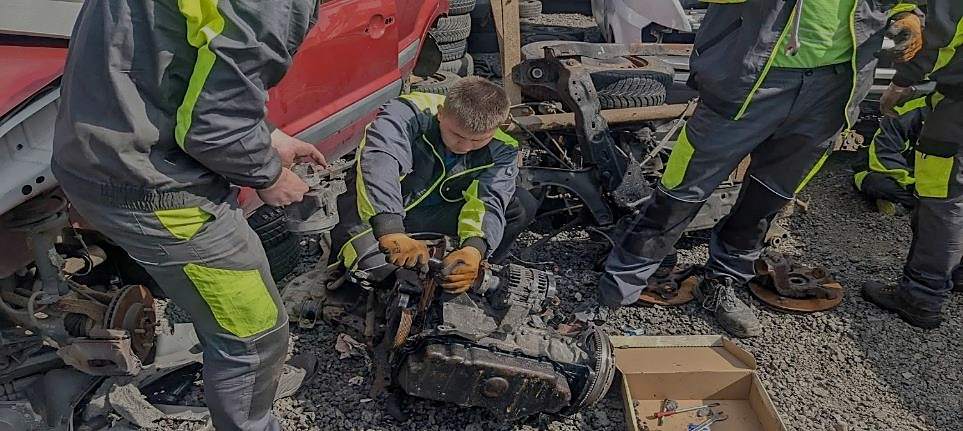 Posledný deň nás čakala návšteva vrakoviska neďaleko Prahy kde pre nás mali majitelia pripravené autá, ktoré bolo nutné zdemontovať do posledného dielu
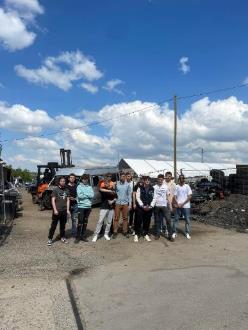 Rozdelili sme sa do tímov po troch a každý robil niečo iné. Ja som rozoberal alternátor pri ktorom som pochopil ako funguje jeho princíp
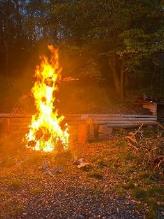 Pri západe slnka sme si spravili opekanie pri ohni a rozprávali sme sa o Erasme a zážitkoch, ktoré sme tu zažili
Moment dňa: Atmosféra pri ohni
Záverečné zhrnutie
Na Erasme som sa naučil množstvo nových a užitočných vecí.
Čo sa týka praxe, Naučil som niečo nové o autách a ako ich opravovať
Mohol som si vyskúšať prácu na nových strojoch ako je napr. diagnostika
Spoznal som veľa nových ľudí zo školy aj z praxe.
Majstri a učitelia boli skvelí, starali sa o nás, mali s nami pochopenie a nemali problém odpovedať na všetky naše otázky.
Naučil som sa efektívnejšie hospodáriť a šetriť s peniazmi
Som za to rád a verím, že mi to uľahčí si pracovať s peniazmi
Taktiež som vďačný, že som mal možnosť spoznať svojich spolužiakov o ktorých som do Erasmu nevedel že chodia na našu školu-
Spoznal som Hlavné mesto a naučil som sa v ňom orientovať bez mapy
Som veľmi rád, že som si mohol zdokonaliť Češtinu a naučiť sa nové slová
Som vďačný, že som sa mohol zúčastniť projektu Erasmu, zažiť nové veci a spoznať lepšie svojích spolužiakov a Prahu.